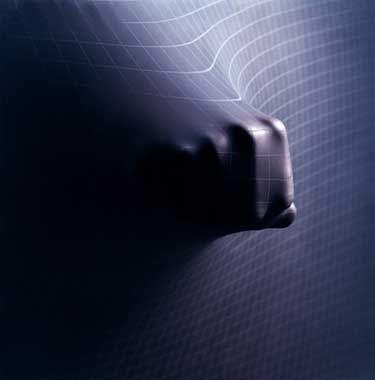 KELIAS Į LAISVĘ
    Nevaldomas pyktis
„Rūstaukite ir nenusidėkite“. 
Tegul saulė nenusileidžia ant 
jūsų rūstybės! Ir neduokite 
vietos velniui“ (Ef 4, 26-27)
Pyktis – stiprus nepasitenkinimo jausmas, priešiškumas ar
pasipiktinimas dėl tikros ar tariamos grėsmės, įžeidimo, 
nesėkmės ar neteisybės, patirtos mano paties ar mano 
artimųjų atžvilgiu.
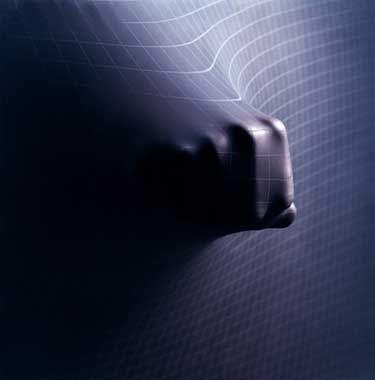 KAIP PYKTIS UŽVALDO MUS?
Apgauna – „Viešpats klausė: „Ar manai, kad teisingai pyksti?“
                                                                                     (Jonos 4, 4)
Apakina –  „O kas savo brolio nekenčia, tas yra tamsoje, vaikščioja tamsoje ir nežino, kur einąs, nes tamsa užgulė jam akis“ (1 Jn 2, 11)
Atskiria – „Geriau yra vienam gyventi dykumoje negu su pikta 
    moterimi, mėgstančia barnius“ (Pat 21, 19)
Apiplėšia – „Ir neliūdinkite Šventosios Dievo Dvasios, kuria esate 
    užantspauduoti atpirkimo dienai. Tebūna toli nuo jūsų visoks kartėlis, 
    piktumas, rūstybė, riksmai ir keiksmai su visomis piktybėmis“
    (Ef 4, 30 – 31)
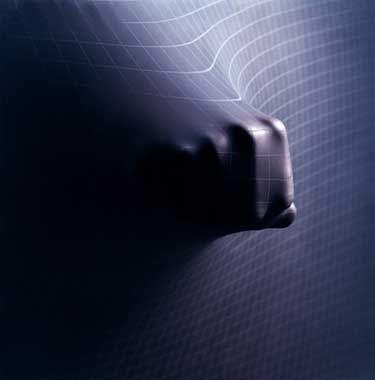 KAIP IŠVENGTI PYKČIO SPĄSTŲ?
Neskubėk – „Žinokite, mano mylimi broliai: kiekvienas žmogus 
     tebūna greitas klausyti, lėtas kalbėti, lėtas pykti. Žmogaus rūstybė 
     nedaro Dievo teisumo“ (Jok 1, 19-20)
Nelaikyk –  „Rūstaukite ir nenusidėkite“. Tegul saulė nenusileidžia 
     ant jūsų rūstybės! Ir neduokite vietos velniui“ (Ef 4, 26-27)
Atleisk – „Būkite malonūs, gailestingi, atlaidūs vieni kitiems, kaip 
     ir Dievas Kristuje atleido jums“ (Ef 4, 32)
„
Apsispręsk – „Bet dabar jūs visa tai nusivilkite: rūstybę, nirtulį, 
     nelabumą, pyktį, piktžodžiavimą, nešvarias kalbas nuo savo lūpų.      Nebemeluokite vienas kitam, nusivilkę senąjį žmogų su jo darbais      ir apsivilkę nauju (Kol 3, 8-10)